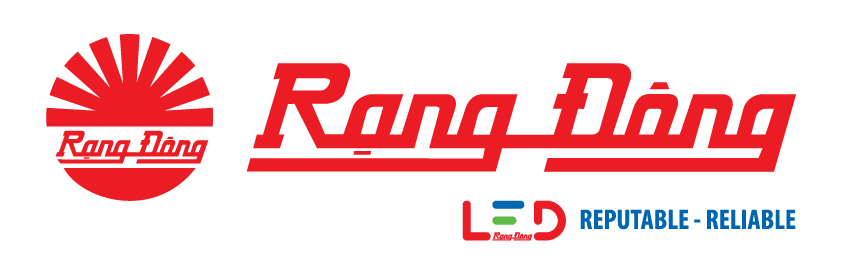 1. LED Glass Tube
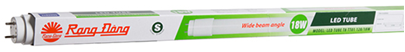 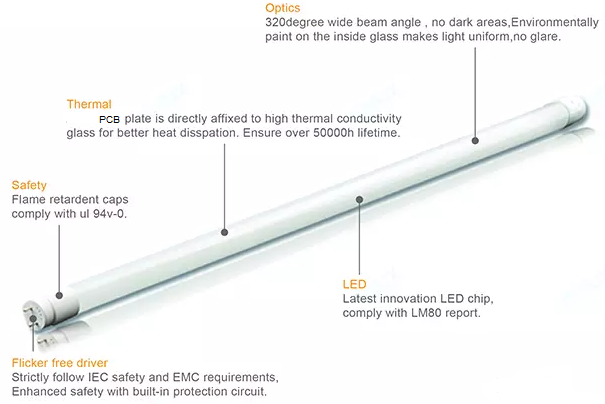 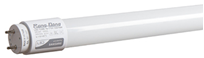 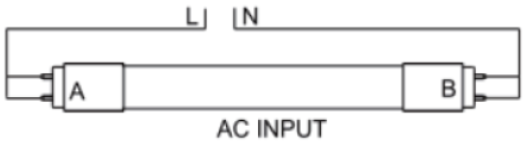 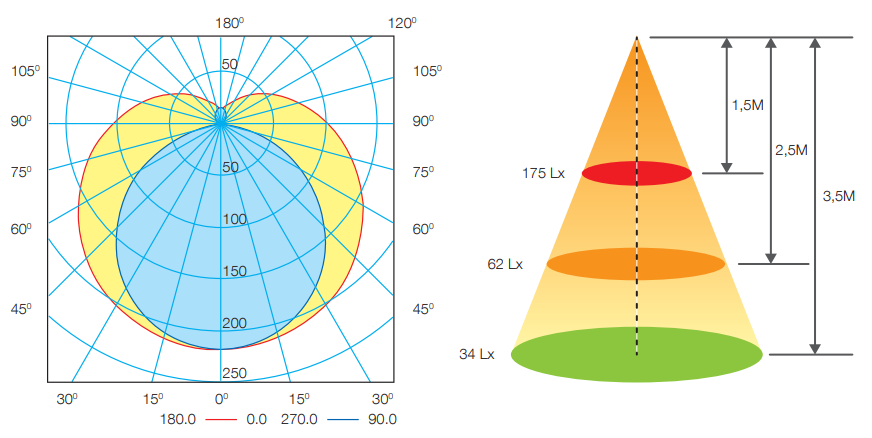 Feature
High-quality powder coating: strong color rendering, low light decay,  not easy to change color 
Constantly stable  current driver
Lamp head: hitting  resistant, high temperature resistant, flame retardant
Applied standard: IEC 62776
Packing: Foam, 25 pcs/carton
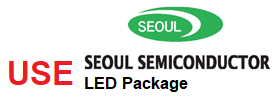 Specifications
Polar Diagram Comparison
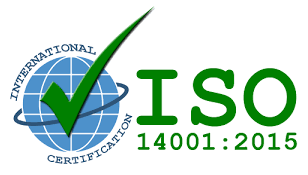 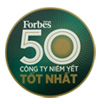 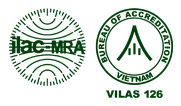 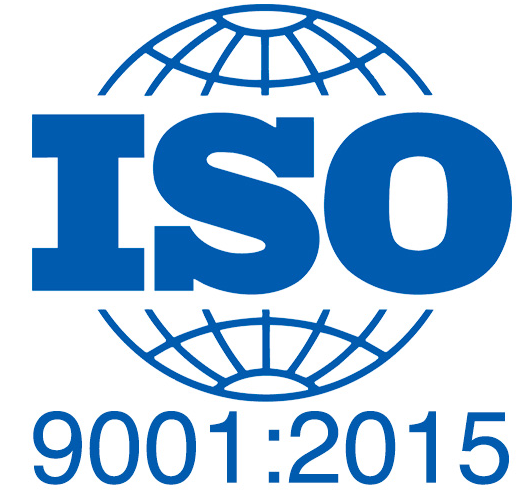 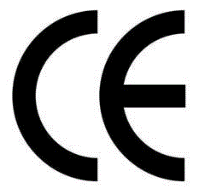 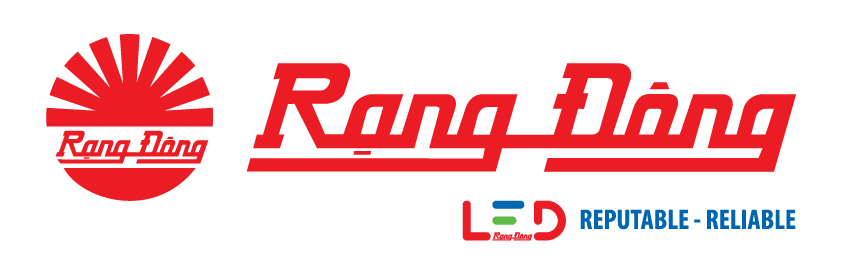 2. LED Glass Tube EMC
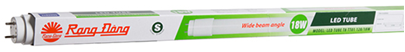 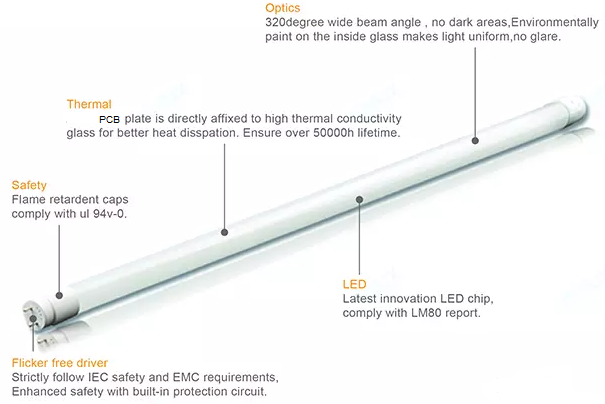 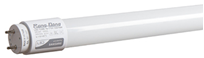 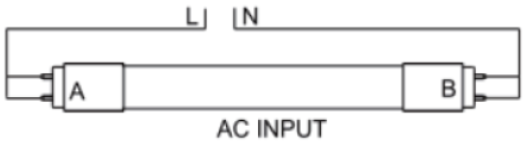 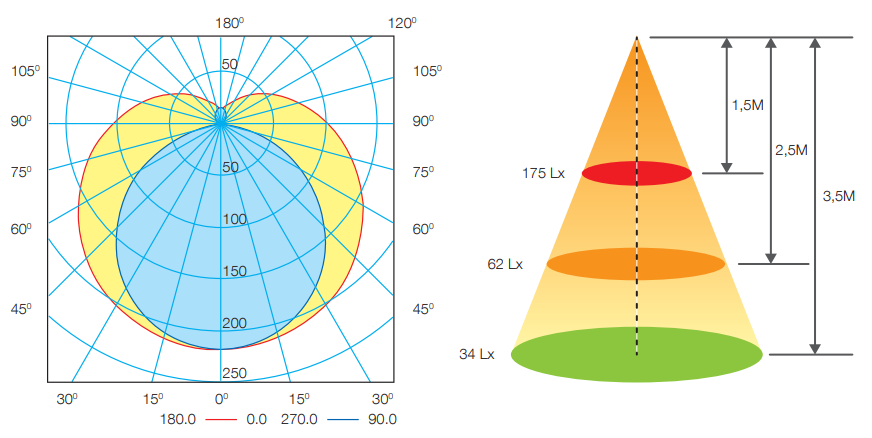 Feature
High-quality powder coating: strong color rendering, low light decay,  not easy to change color 
Constantly stable  current driver
Lamp head: hitting  resistant, high temperature resistant, flame retardant
Applied standard: IEC 62776
Packing: Foam, 25pcs/carton
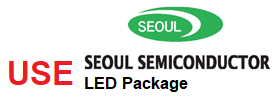 Specifications
Polar Diagram Comparison
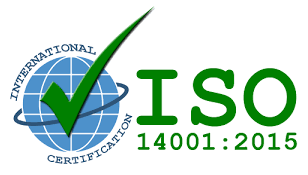 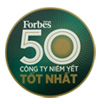 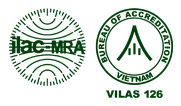 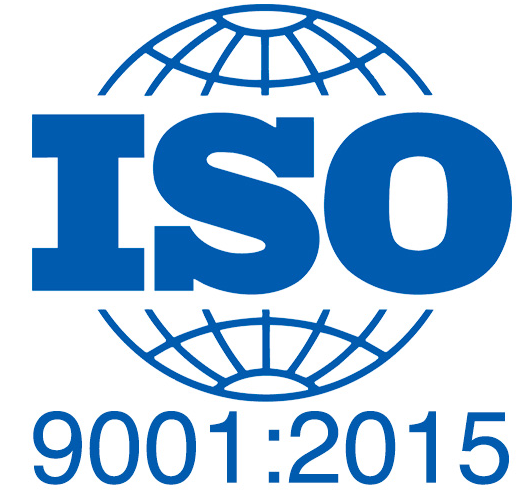 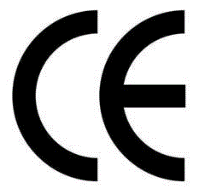 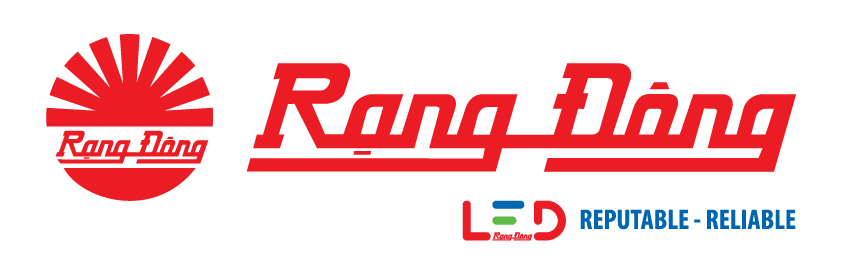 3. BULB A
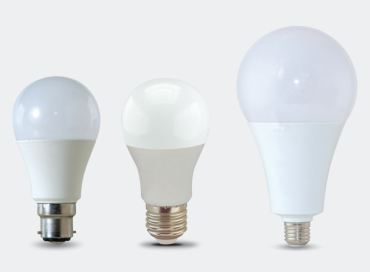 Feature
Replacement of incandescent and compact fluorescent lamp. 
70% energy savings compared to existing incandescent bulbs.
Eco-friendly, no mercury, no UV or IR Radiation
Safe use, flicker free 
Wide-angle light distribution
Applied standard: IEC 62560 & IEC 62612
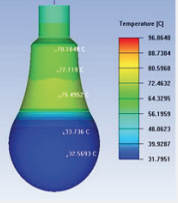 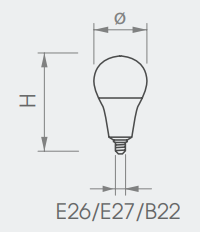 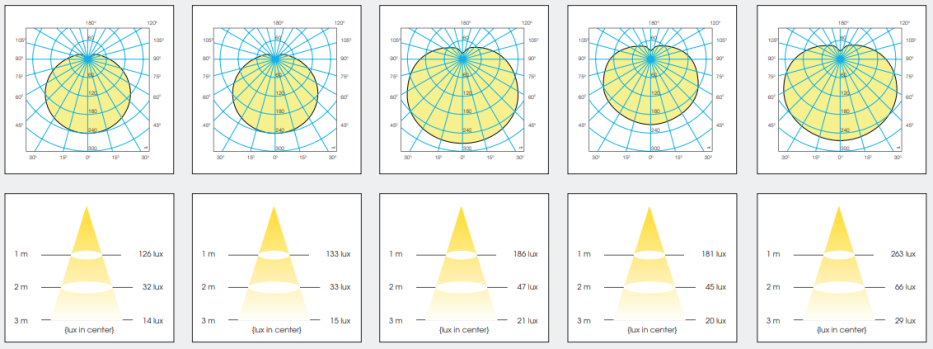 Application:
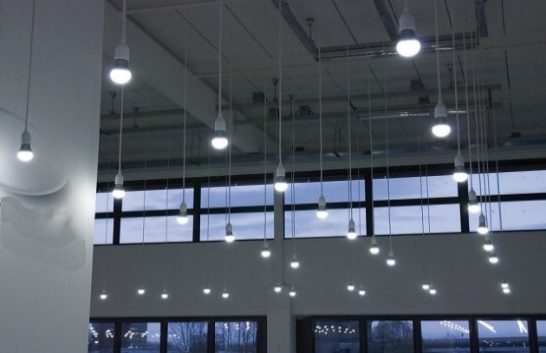 Hotel, office, meeting room, show room, shop,  supermarket, living room, kitchen and other commercial places.
Packing: 50pcs/carton
12W
20W
15W
9W
7W
Specifications
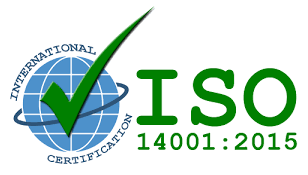 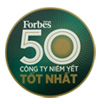 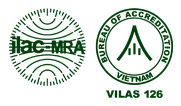 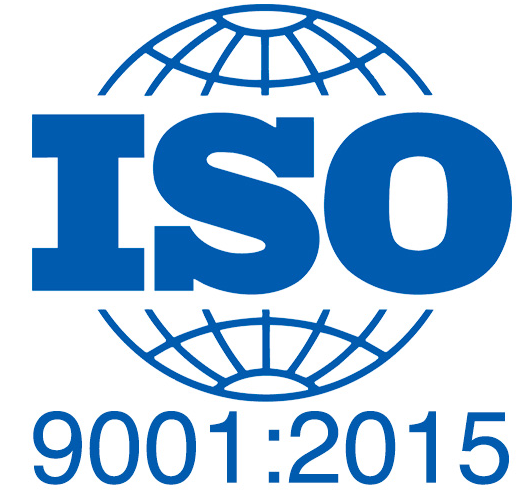 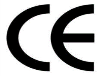 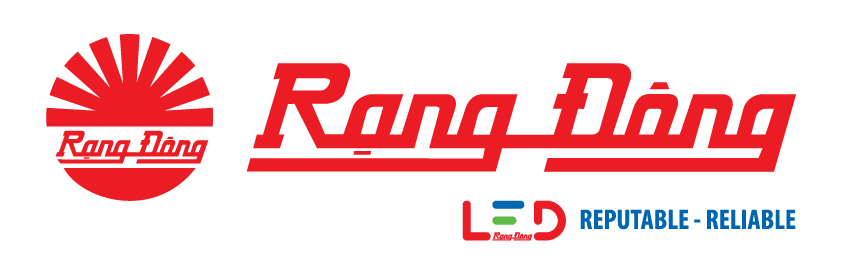 4. SLIM ROUND PANEL
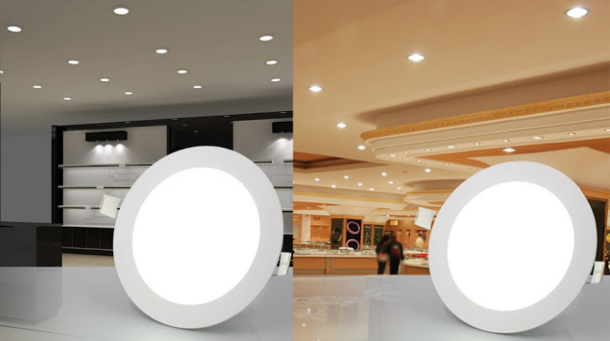 Application:
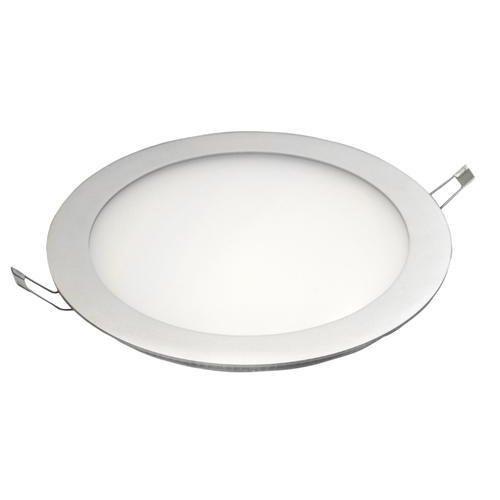 hotel, office, meeting room, show room, shop, hospital, supermarket, bathroom, bedrooms, living room, kitchen and other commercial places.
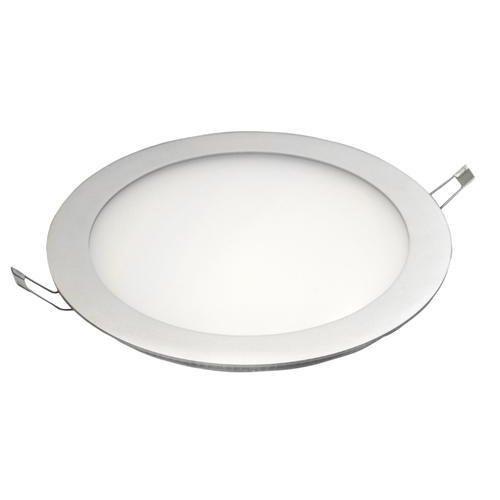 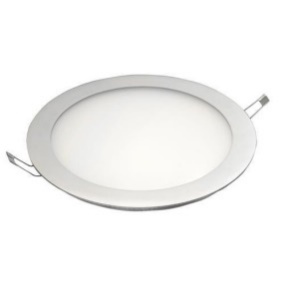 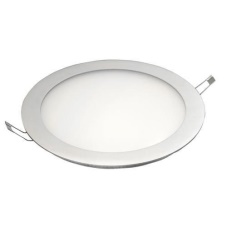 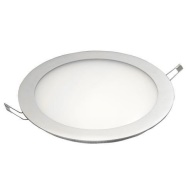 Feature
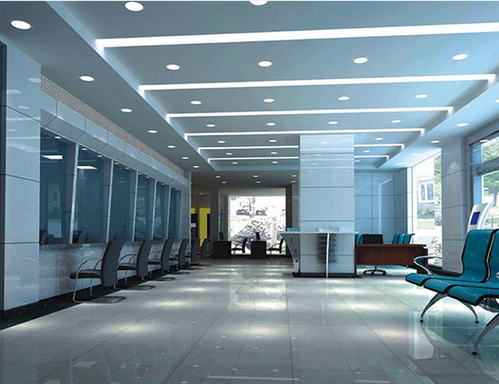 Thin and strong aluminum alloy frame structure and not easily deformed
Easy and quick installation to save labor costs
No flicker to protect human eyes
High CRI > 80 ensures more vivid and natural light
Environment friendly: No lead or mercury and No UV or IR Radiation
Long lifetime :  35,000 hrs
Specifications
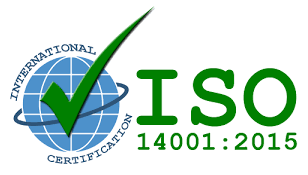 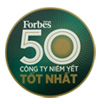 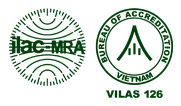 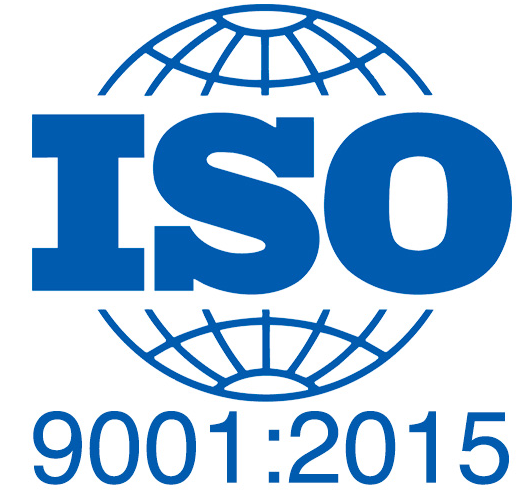 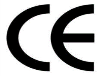